UNION EUROPEA
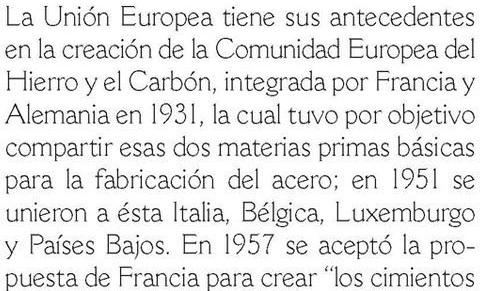 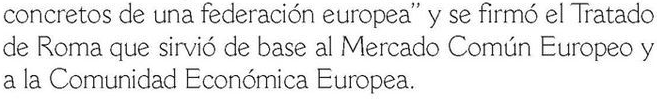 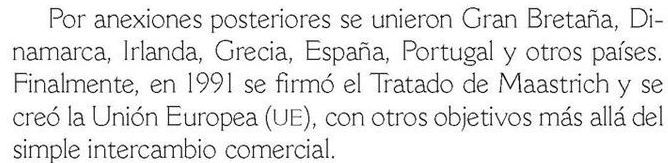 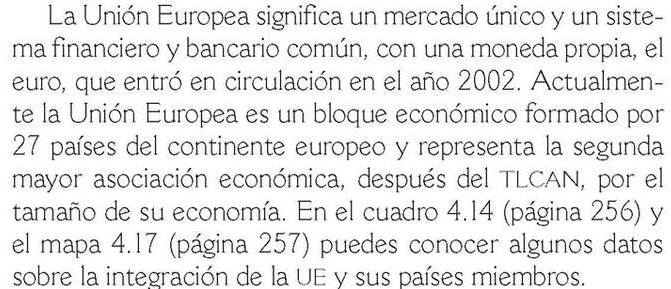 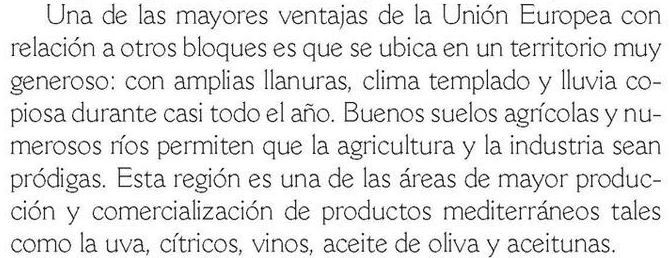 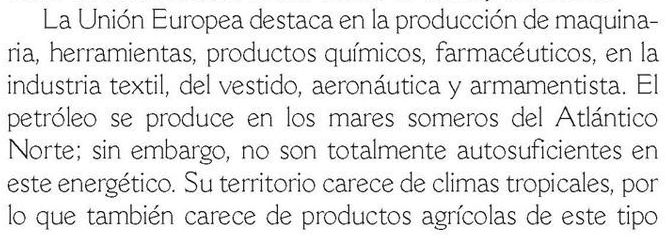 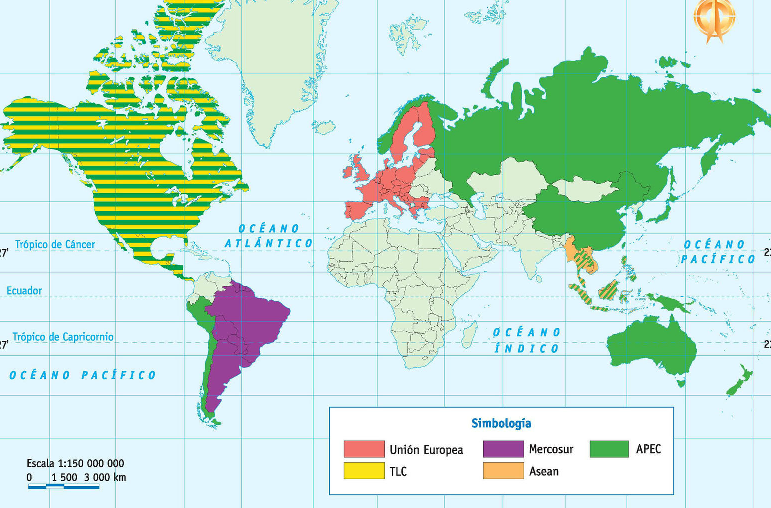 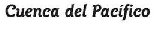 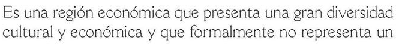 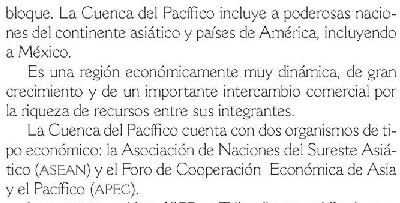 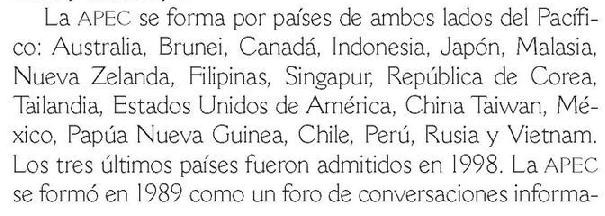 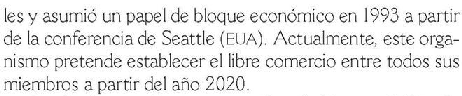 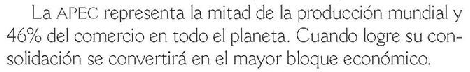 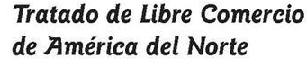 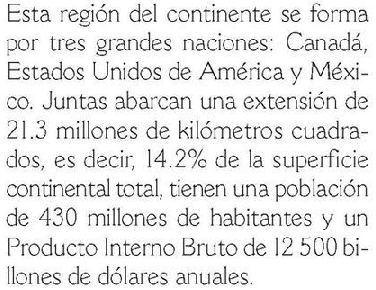 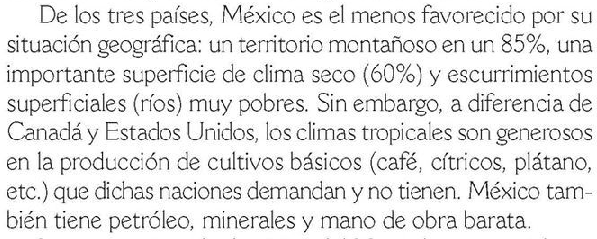 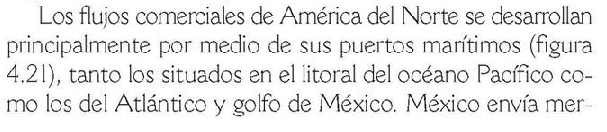 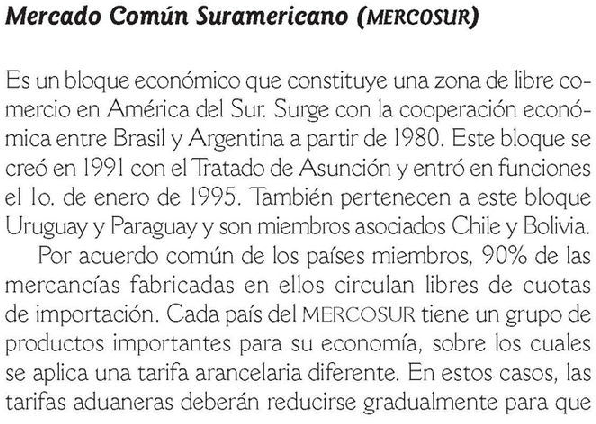 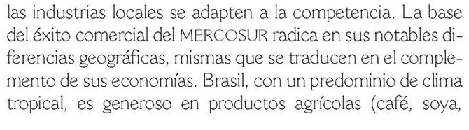 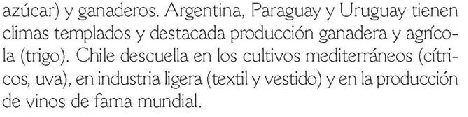 POR SU ATENCIÓN GRACIAS